EEE-315 Communication Engineering-I Course TeacherMd.Sohel Rana Lecturer,Dept. of EEE Email:sohel.eee@diu.edu.bd Phone:01736723130
Course Contents
Credit(s): 3.0 
Pre-requisite(s): EEE 227 (Signal and System)
Overview of communication systems: basic principles, fundamental elements, system limitations, message source, bandwidth requirements, transmission media types, transmission capacity. 
Noise: sources of noise, characteristics of various types of noise and SNR, mathematical representation of noise: spectral components of noise, superposition of noise, linear filtering, noise bandwidth 
Continuous wave modulation: baseband transmission, carrier transmission; 
Amplitude modulation(AM): SSB,VSB, spectral analysis, envelope and synchronous detection. 
Frequency modulation(FM): frequency modulation(FM),phase modulation, spectral analysis, demodulation of FM and PM signals, noise in amplitude modulation systems, noise in frequency modulation systems. 

Sampling : sampling theorem, Nyquist criteria, frequency aliasing, instantaneous and natural sampling. 

Analog-to-digital conversion: pulse-amplitude modulation, quantization of signals, pulse-code modulation, non-uniform quantization, multiplexing PCM signals, differential PCM, delta modulation, adaptive delta modulation, noise in pulse code and delta modulation systems. 
Course Contents
Digital modulation technique: ASK, FSK, BPSK, differential PSK, QPSK, M-ary PSK, M-ary PSK, minimum shift keying (MSK). 

Multiplexing: Time-division multiplexing (TDM)- principle, receiver synchronization, frame synchronization, TDM of multiple bit rate systems; frequency-division multiplexing (FDM)- principle, demultiplexing. PDH, SONET/SDH. 

Multiple-access techniques: Time-division multiple-access (TDMA), frequency-division multiple access (FDMA); code-division multiple access (CDMA) - spread spectrum multiplexing, coding techniques and constraints of CDMA.
Ref. Book: 
1.Modern Digital ad Analog Communication Systems. B.P. Lathi 
2.Electronic Communication System . Kennedy and Davis
Communication Engineering concerned with the sending and receiving of signals especially by means of electrical devices and electromagnetic waves.
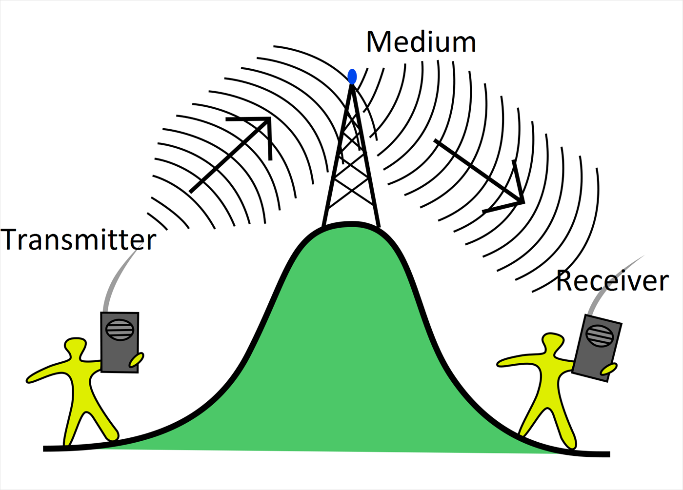 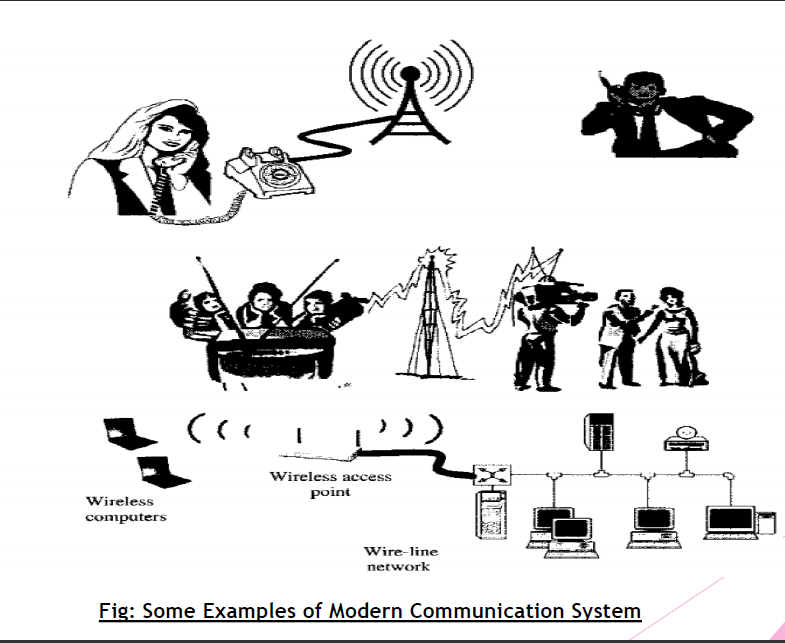 Modern Communication System
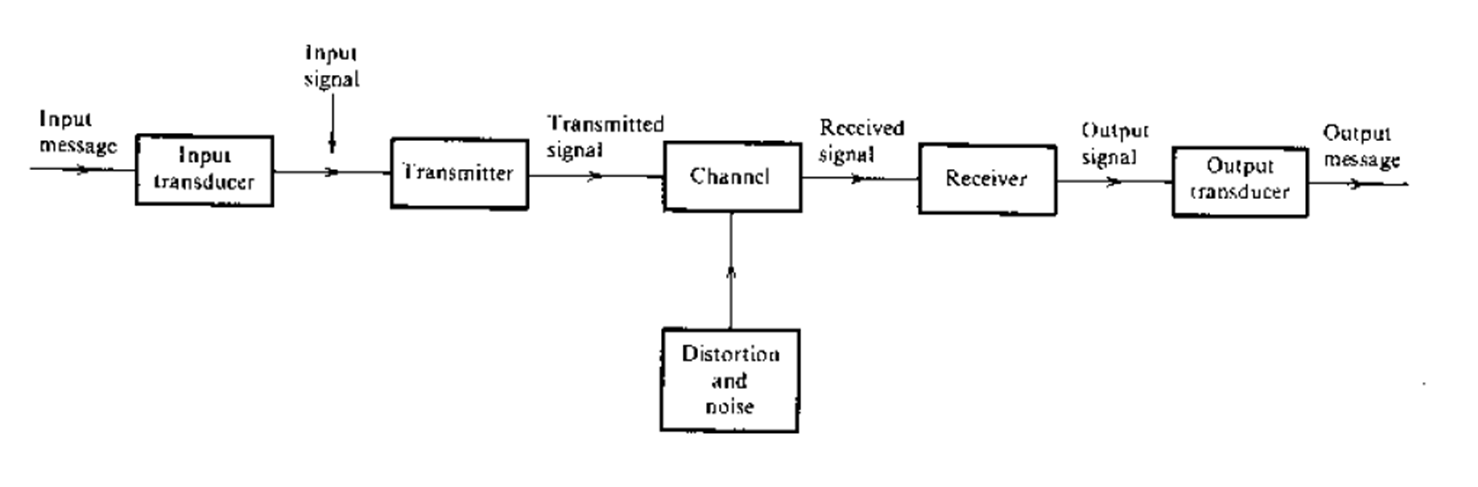 Modern Communication System
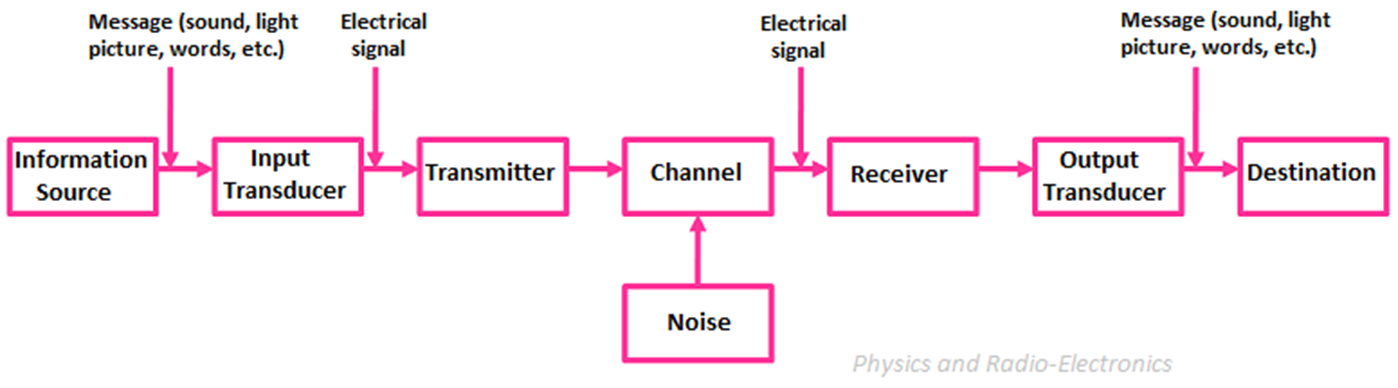 Source & Input Transducer
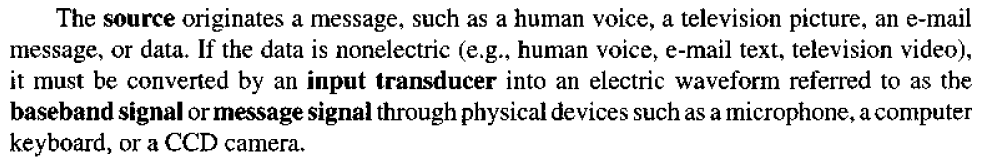 Transmitter
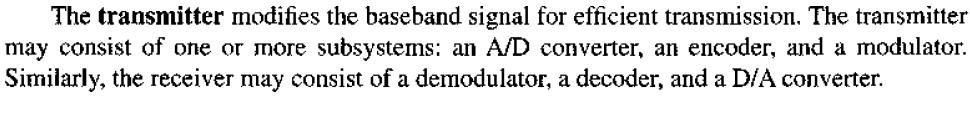 Channel
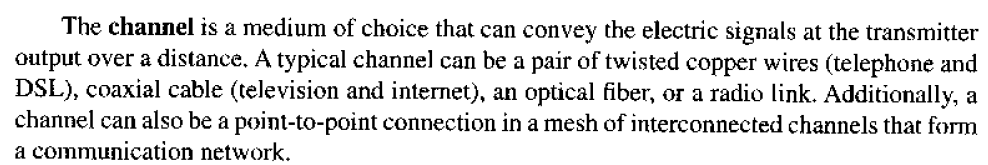 Receiver & Output Transducer
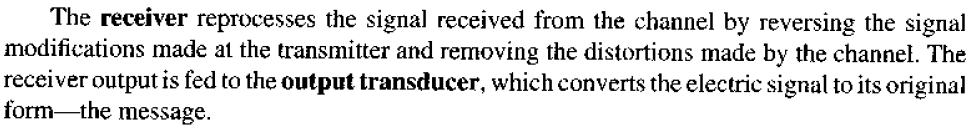 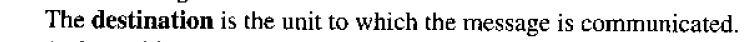 Distortion
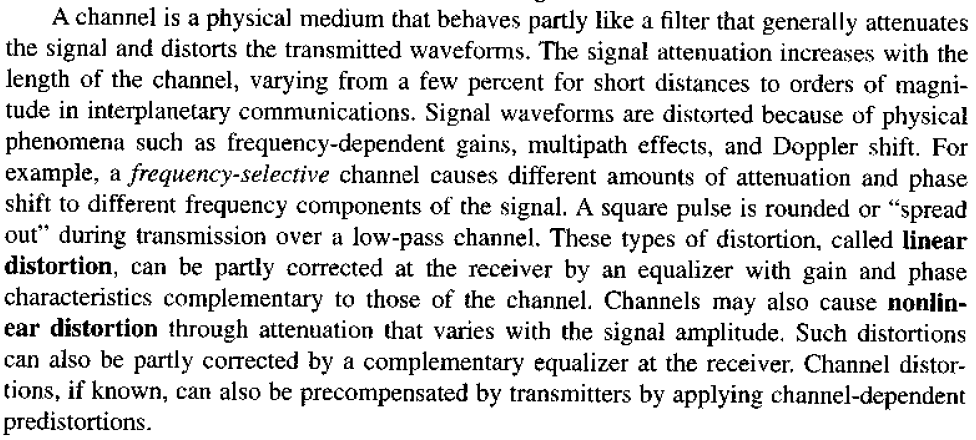 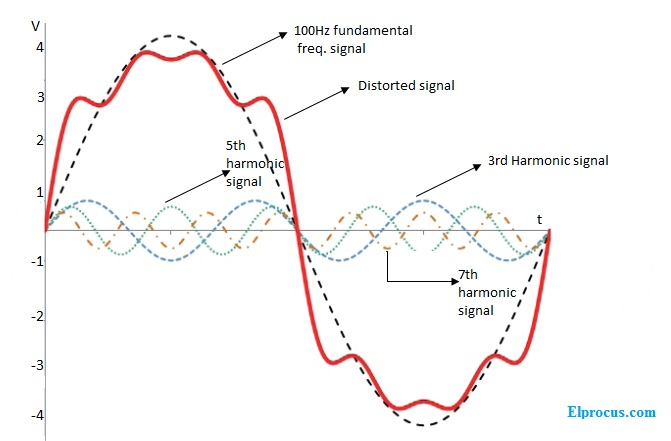 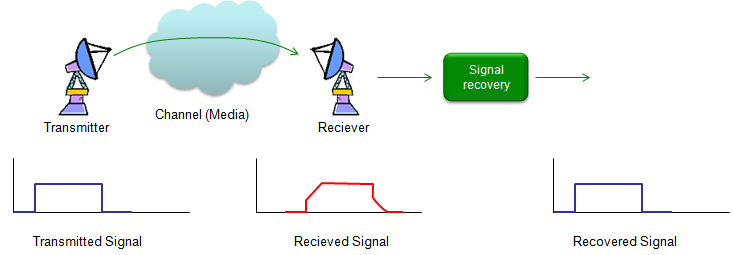 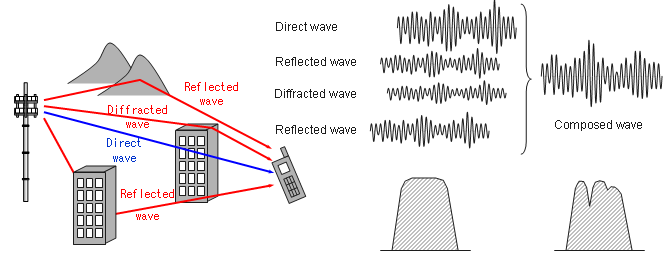 Noise
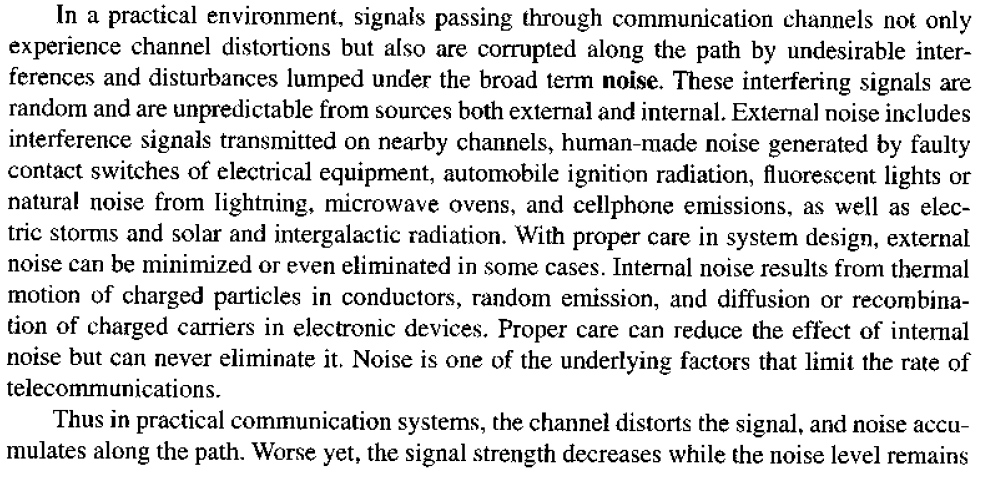 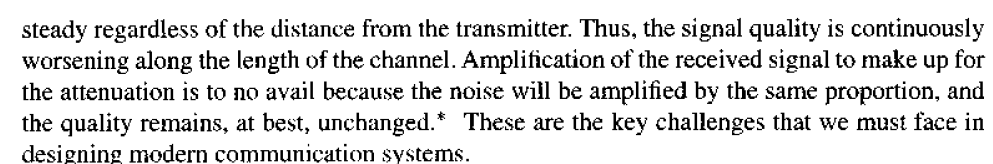 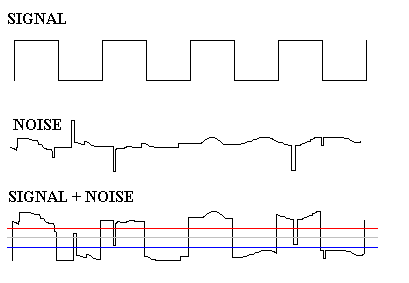 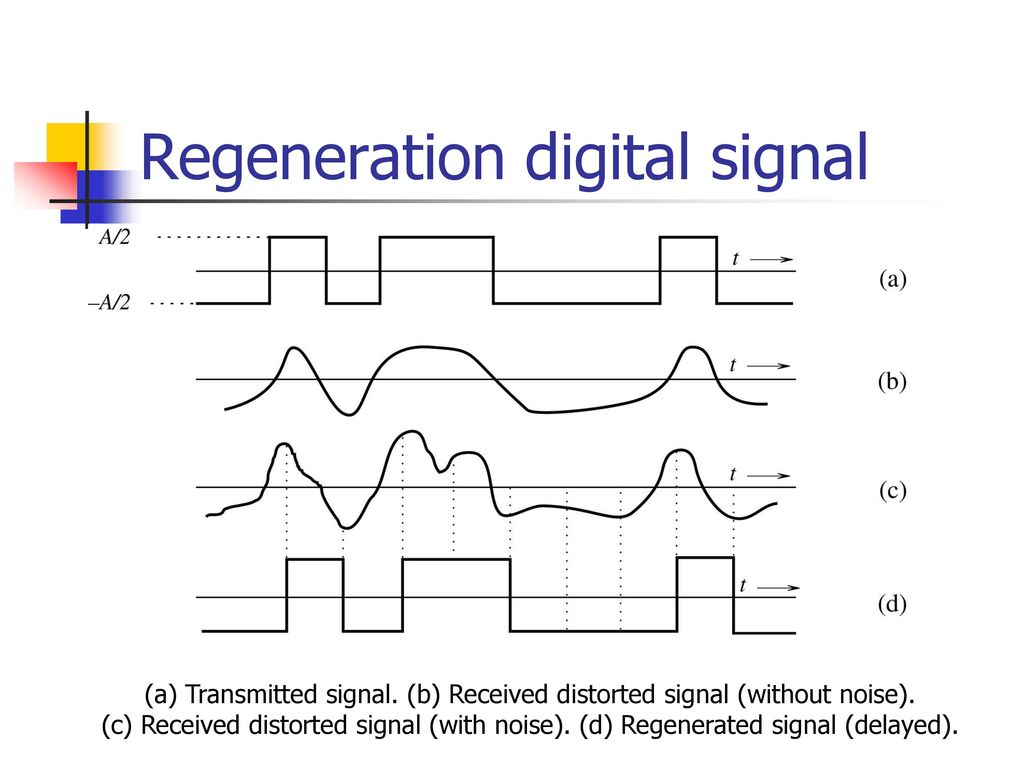 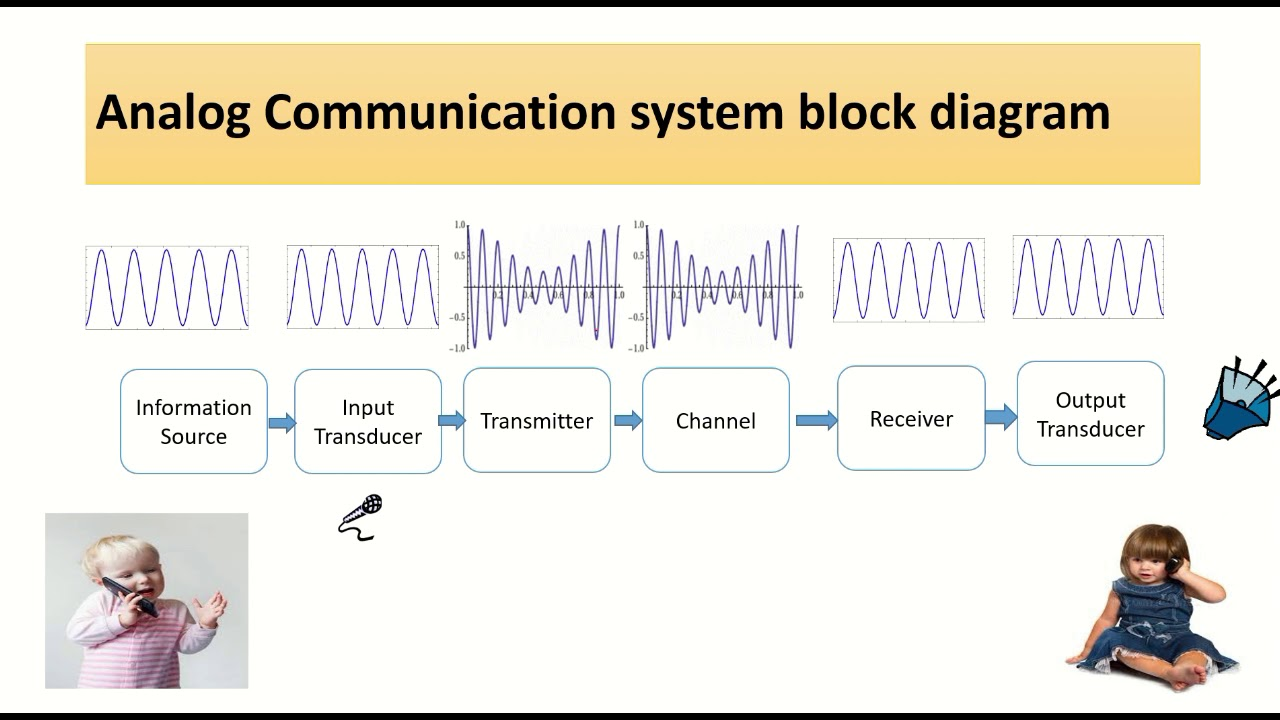 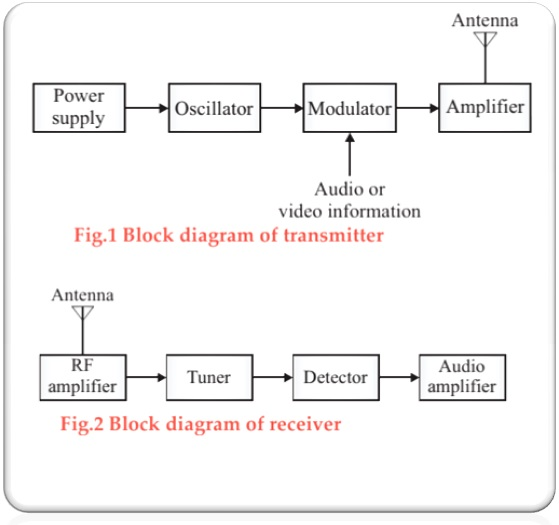 Digital Communication System
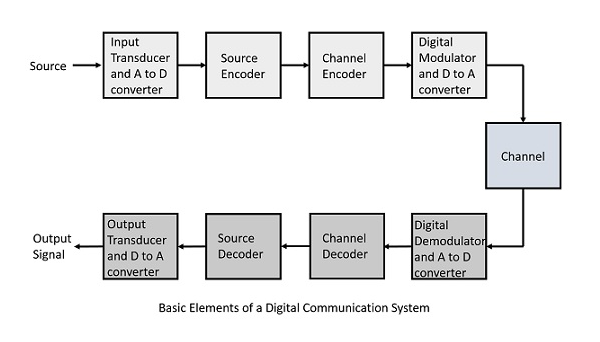 A/D Converter: Analog to Digital Converter
D/A Converter: Digital to Analog Converter
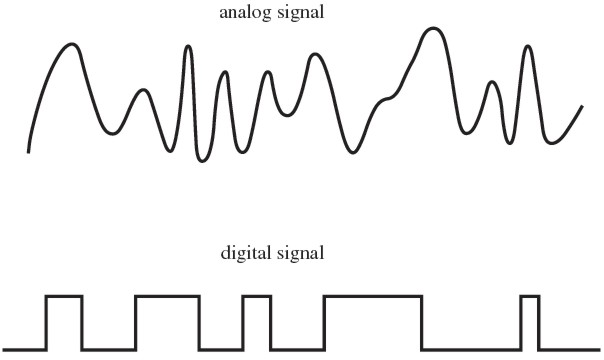 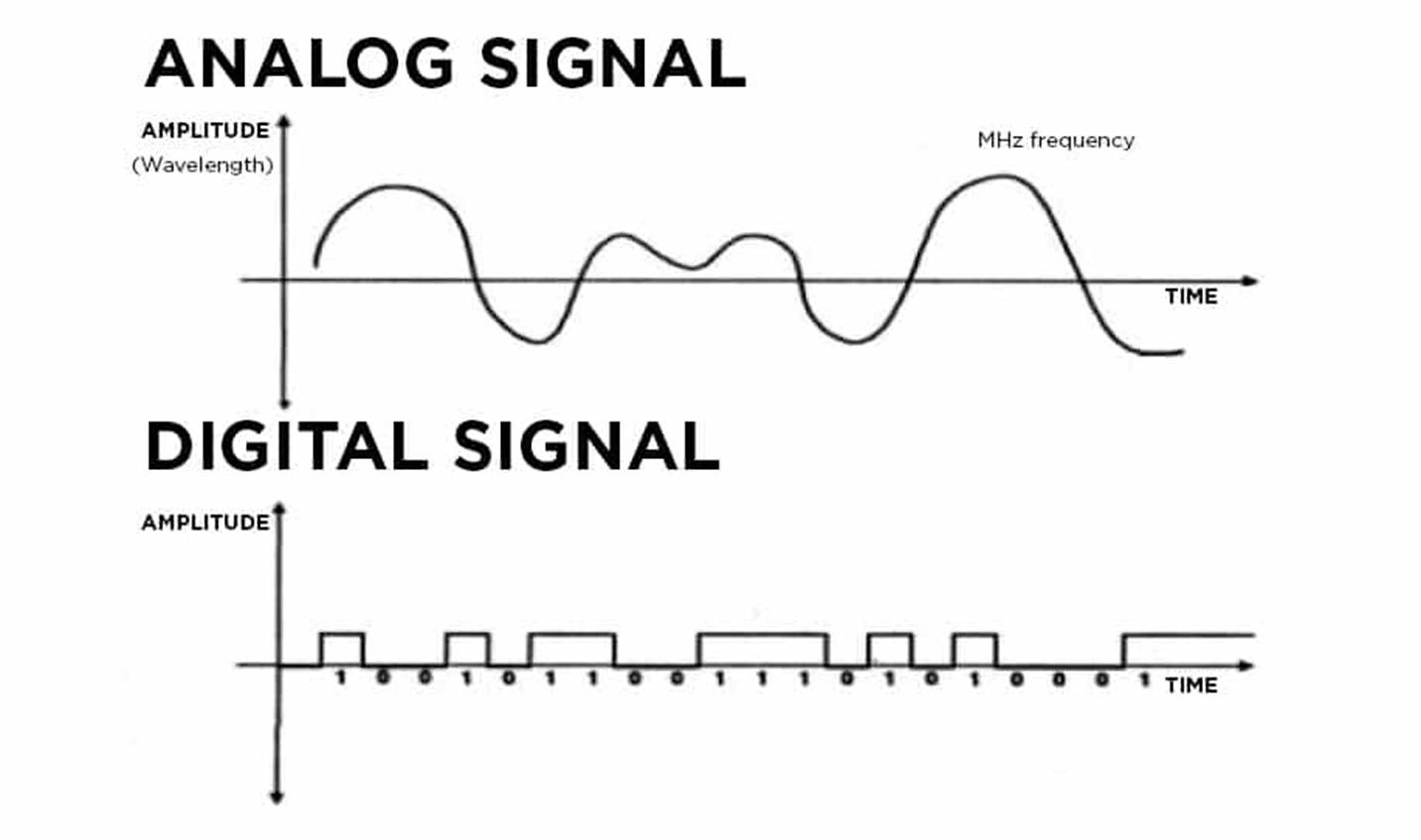 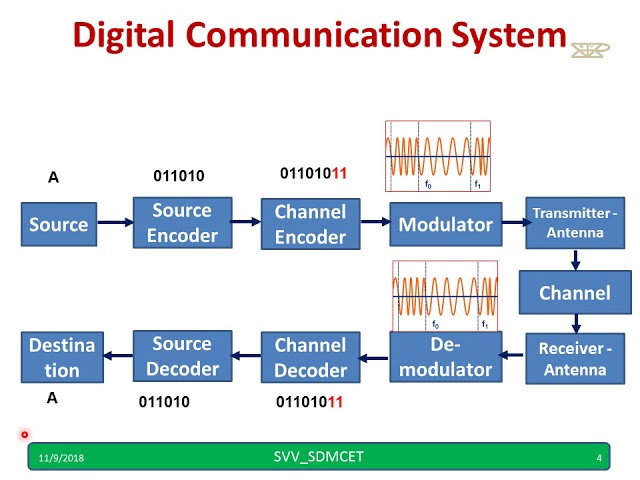 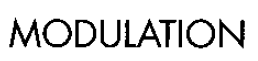 Modulation is a part of Transmission which is done in Transmitter before Message Signal Transmission through  Communication Channel
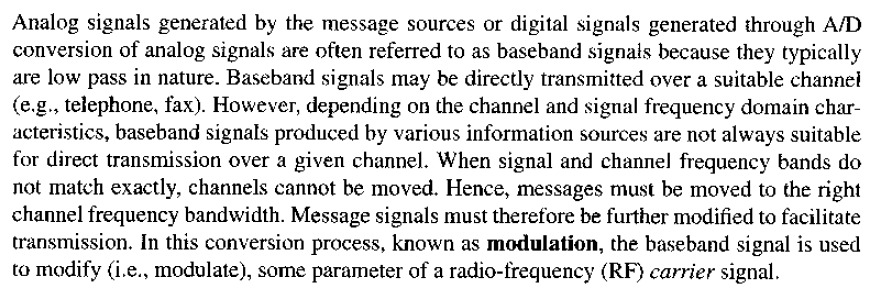 Carrier
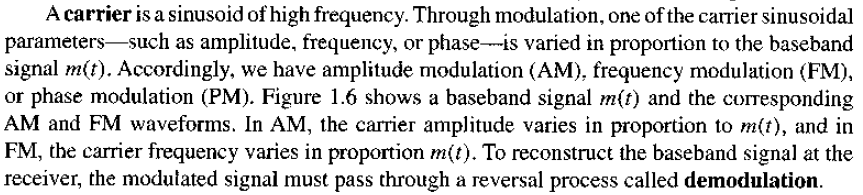 Reason For Modulation
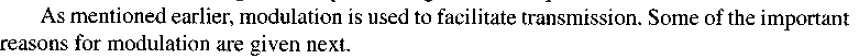 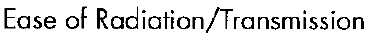 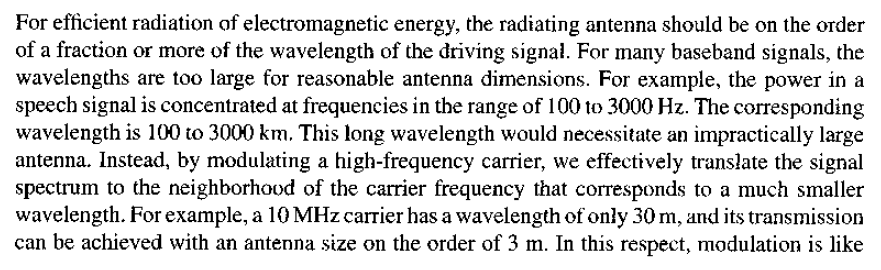 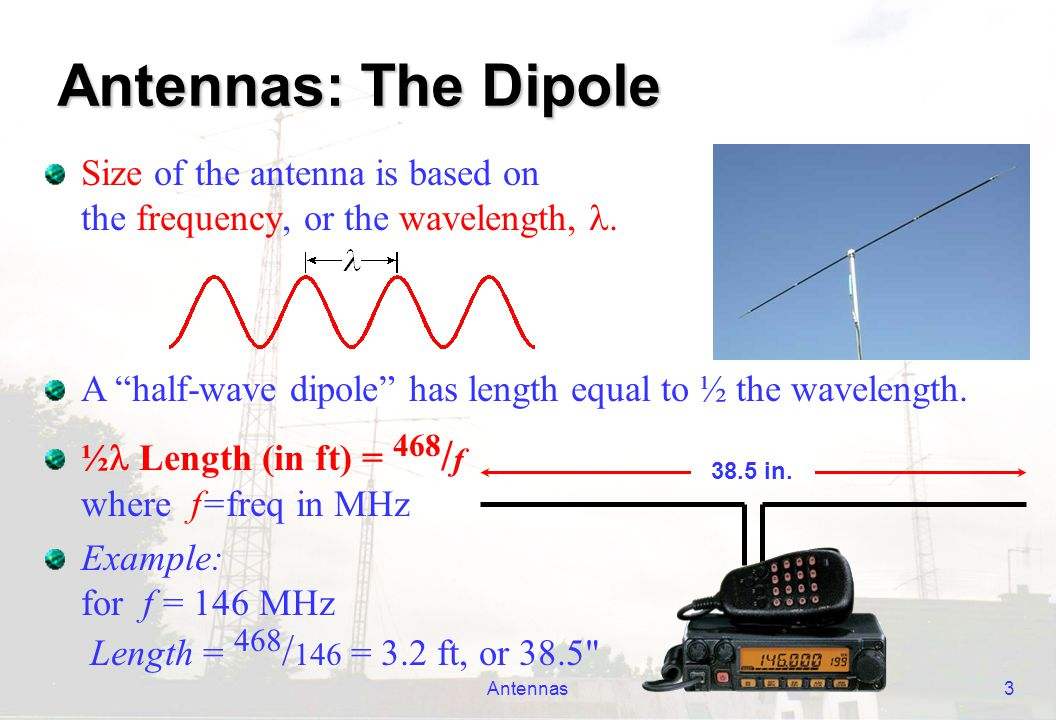 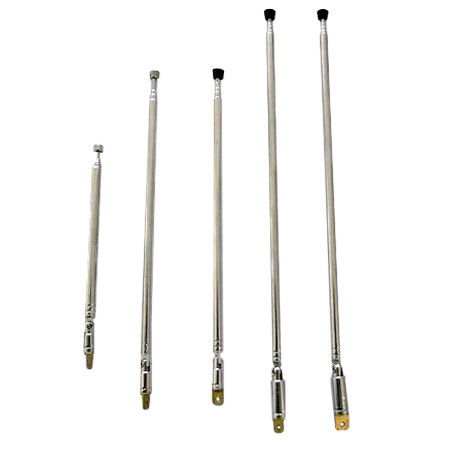 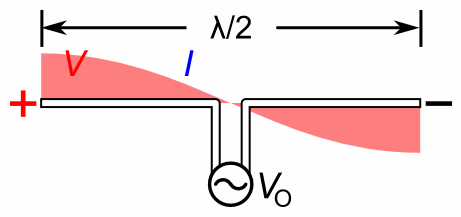 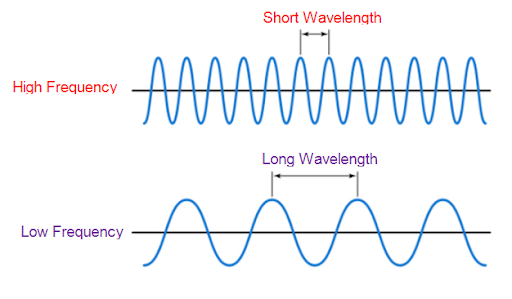 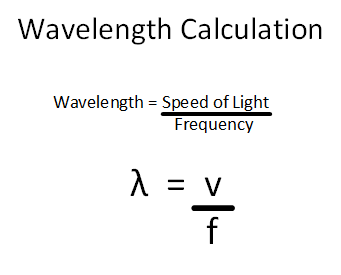 Modulated Signal
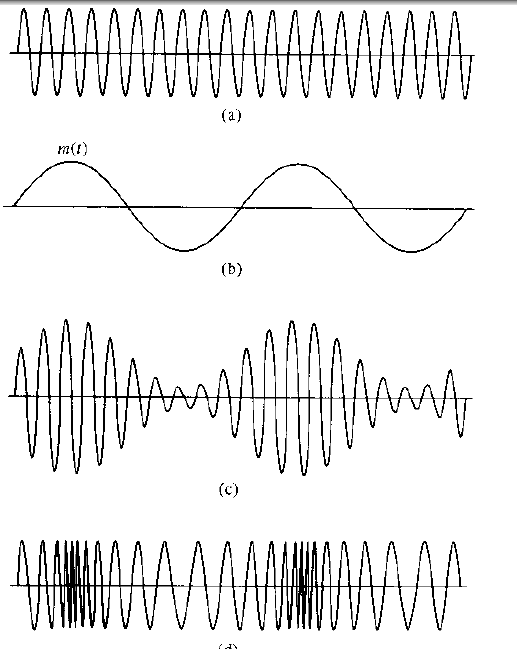 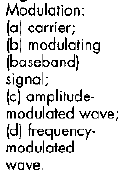 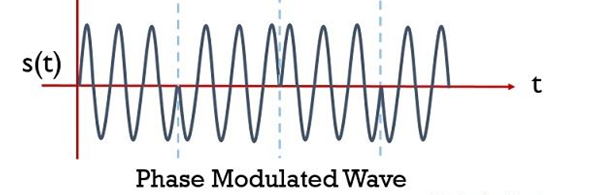 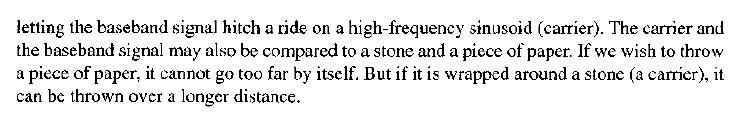 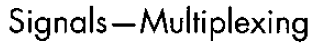 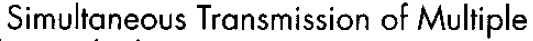 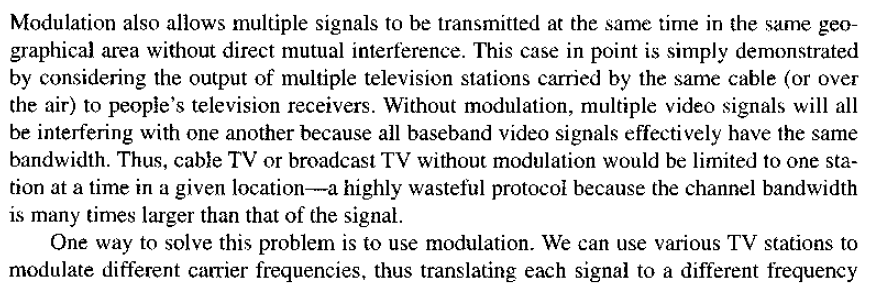 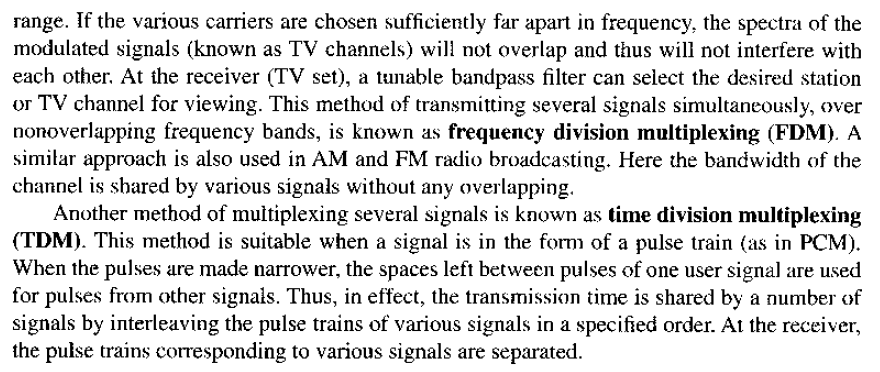 Frequency division multiplexing (FDM)
Frequency division multiplexing (FDM) is an analog technique that can be applied when the bandwidth of a link is greater than the combined bandwidth of the signals to be transmitted. In FDM, signals generated by each sending device is modulated with different carrier frequencies. These modulated signals are then combined into a single composite signal that can be transported by the link. 
Carrier frequencies are separated by sufficient bandwidth to accommodate the modulated signal. Channels can be separated by unused bandwidth guard bands to prevent signals from overlapping. In the demodulator, the original signals are separated from the composite signal through filtering. In addition carrier frequencies must not interfere with the original data frequencies. We consider FDM to be an analog multiplexing technique; however, this does not mean that FDM cannot be used to combine sources sending digital signals. A digital signal can be converted to an analog signal before FDM is used to multiplex them.
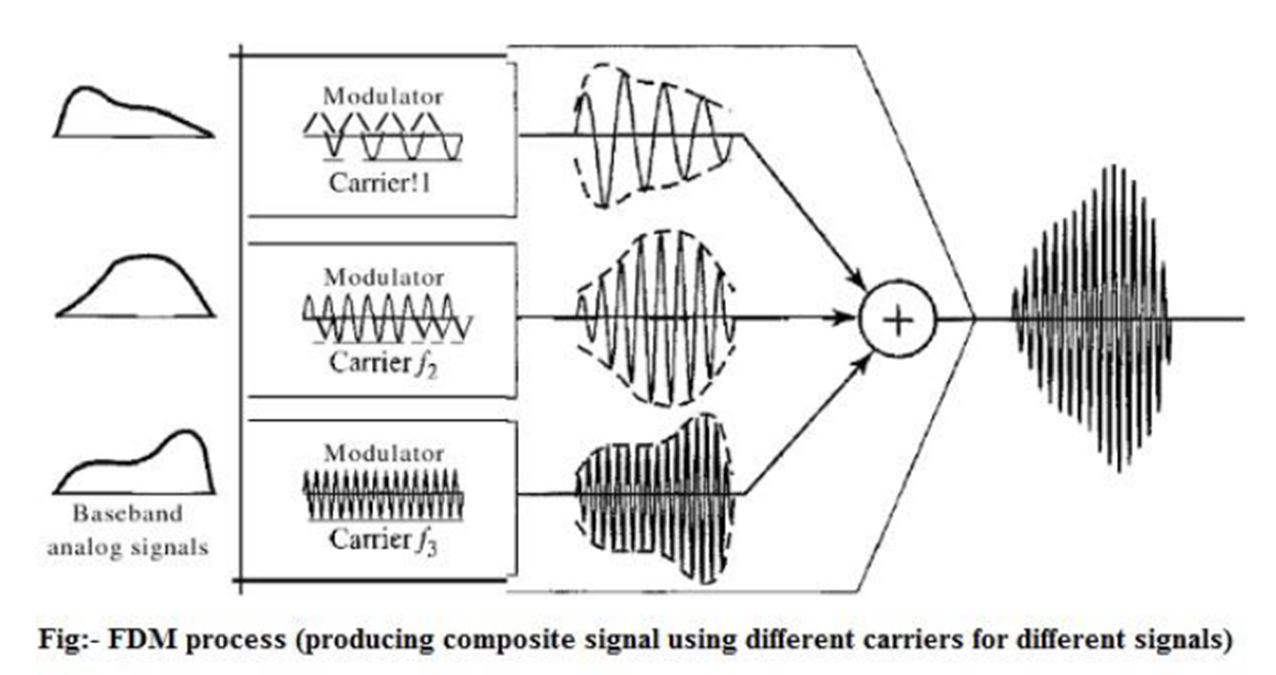 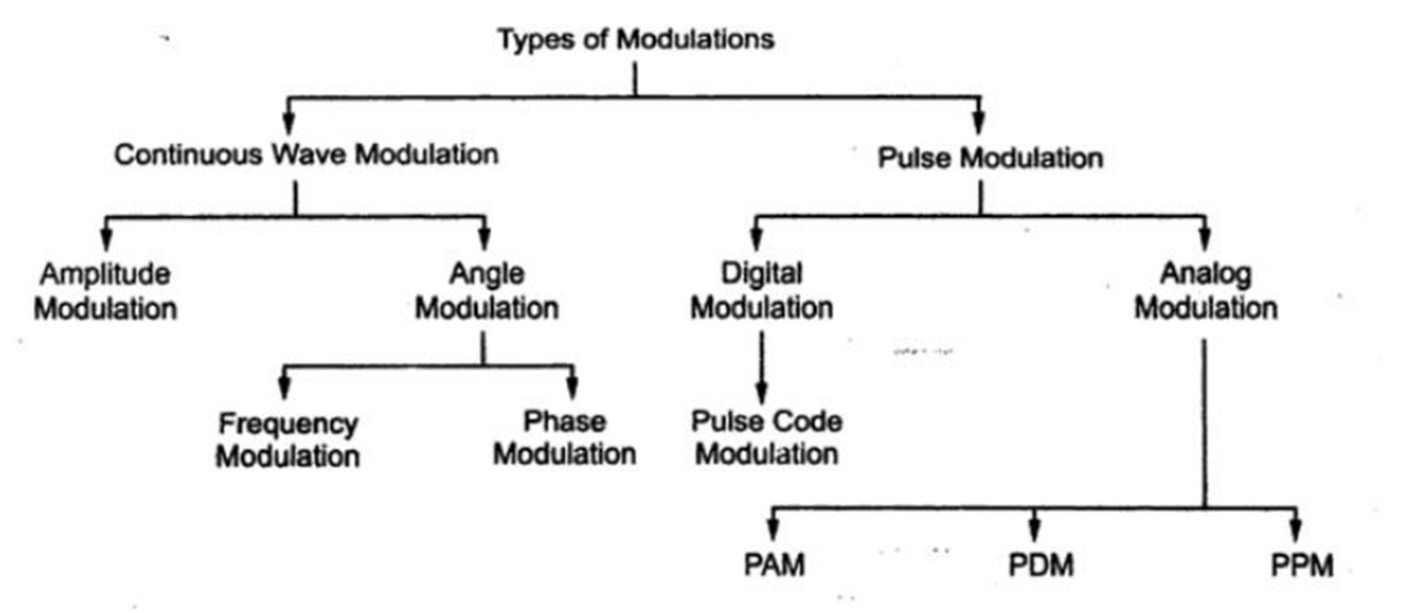 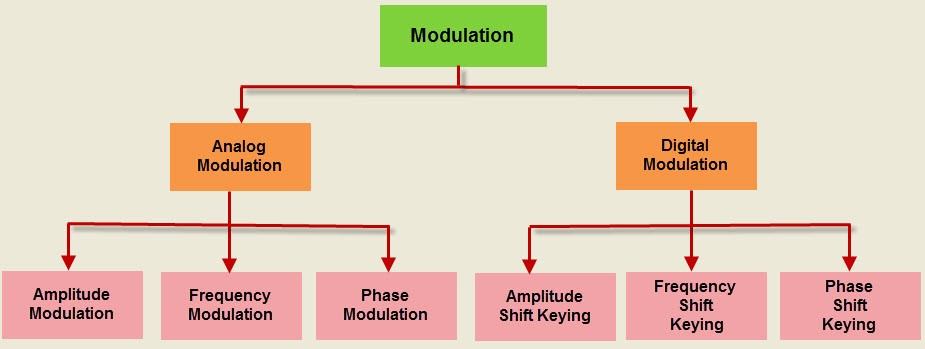 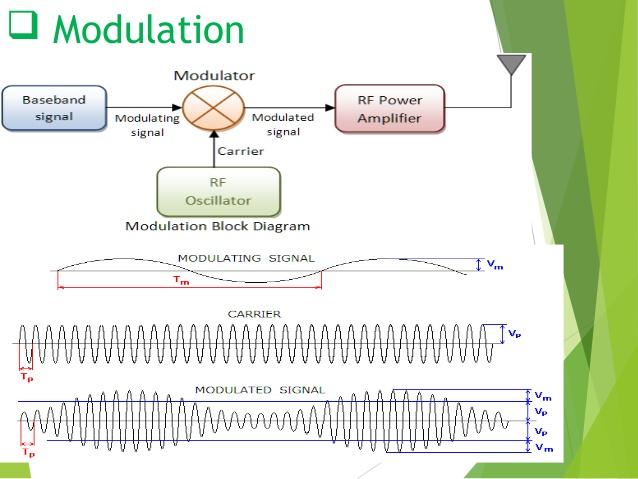 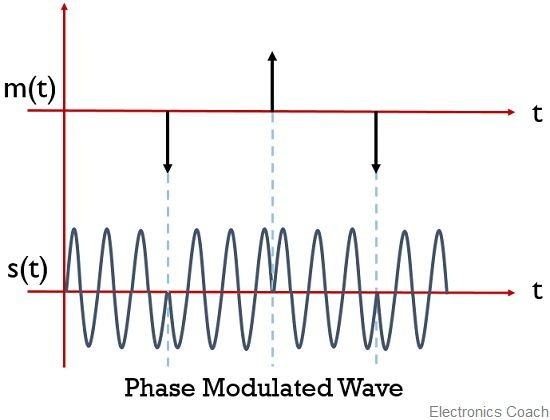 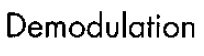 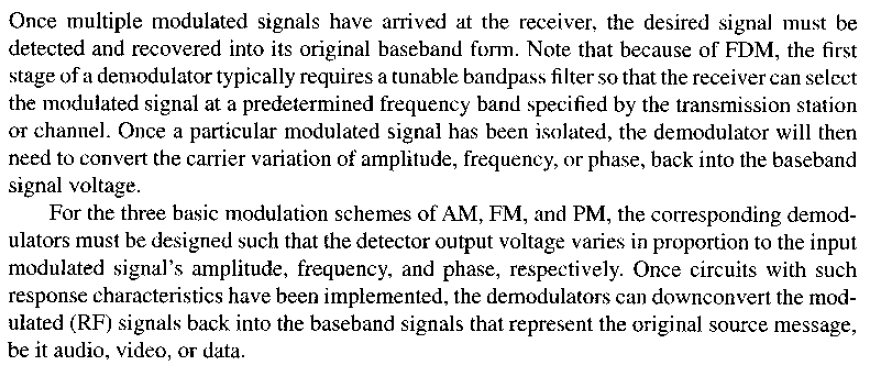 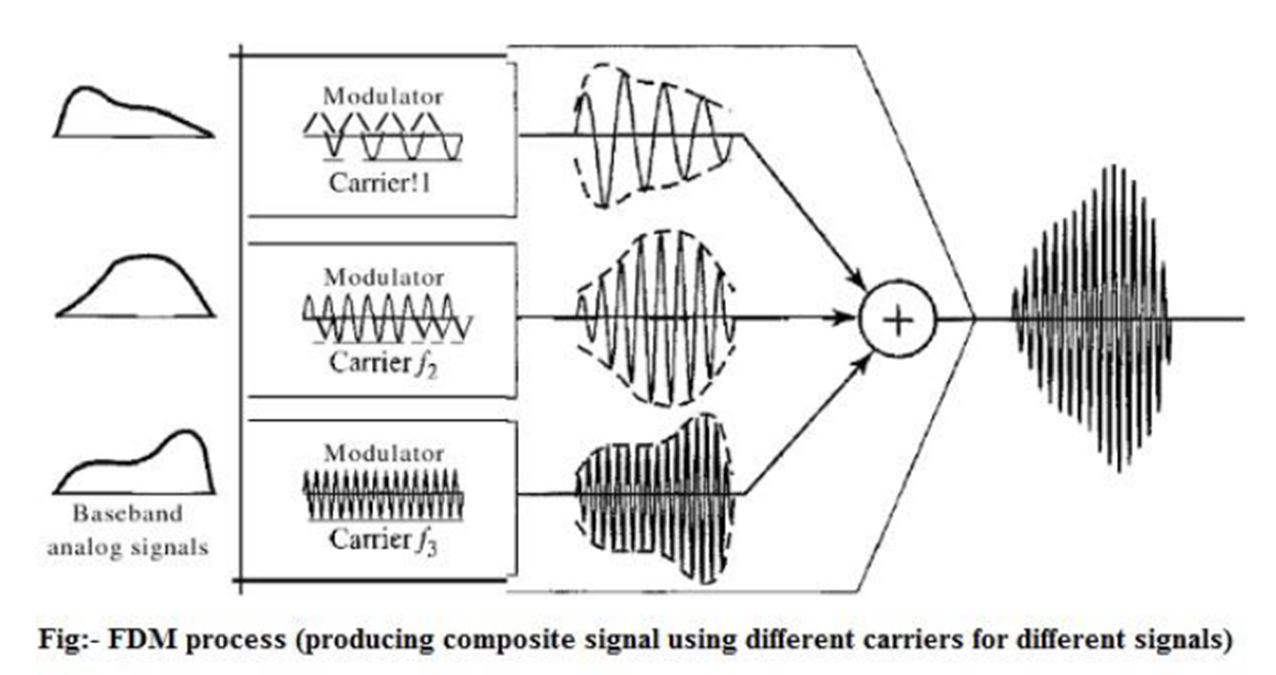 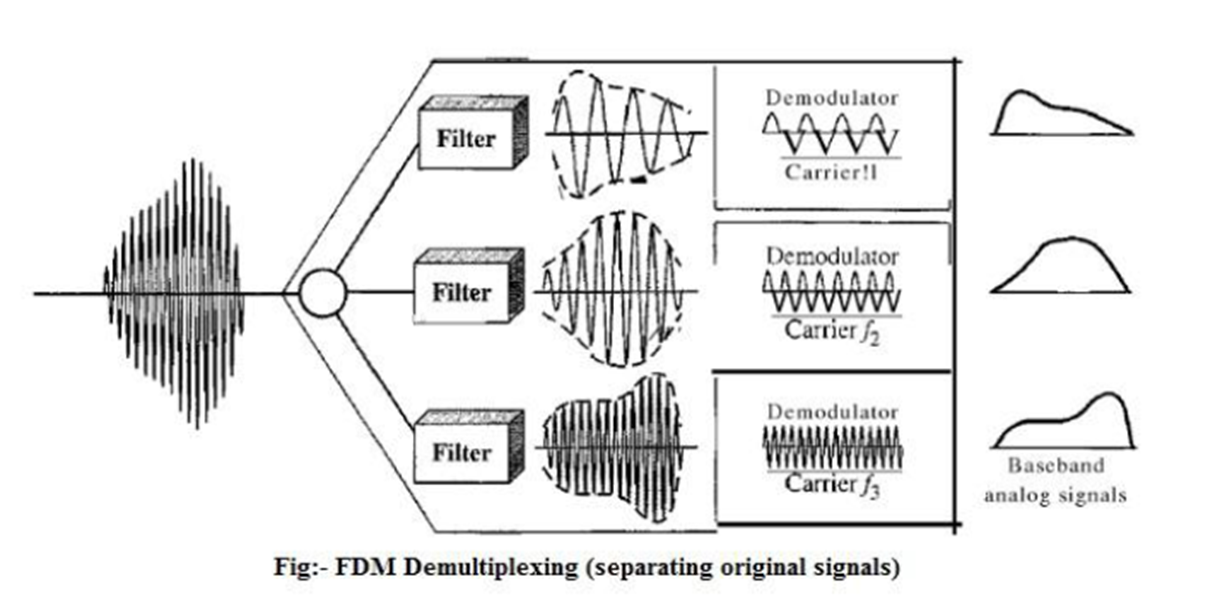 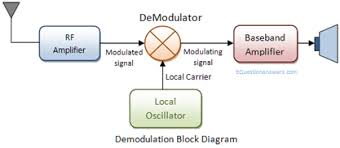 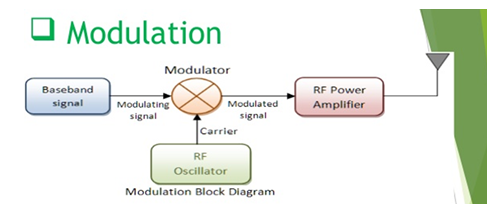 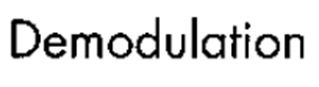 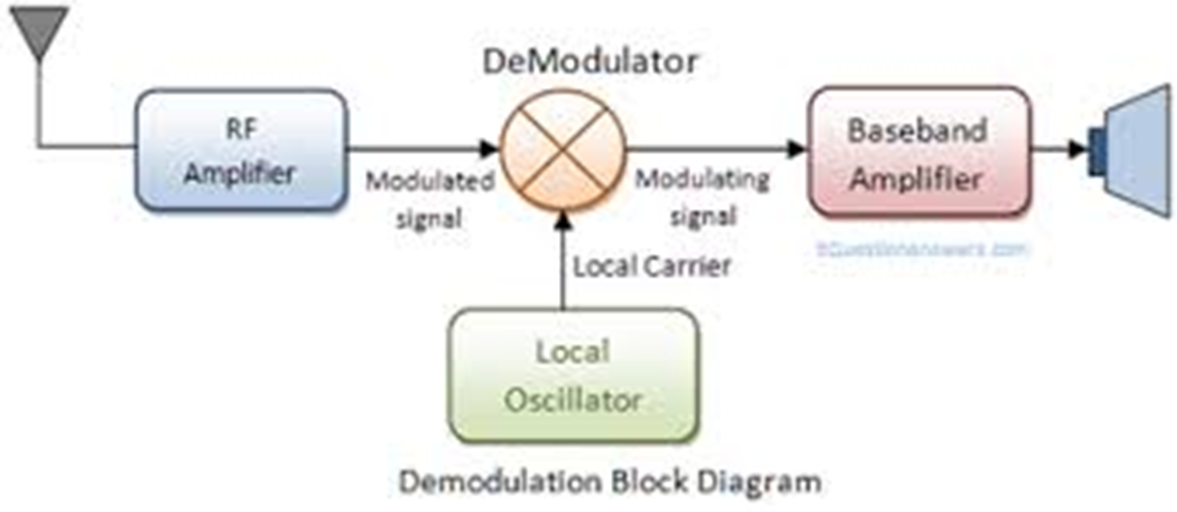 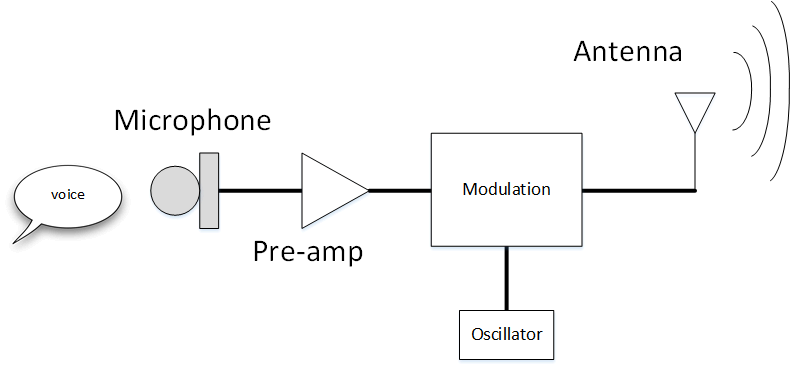 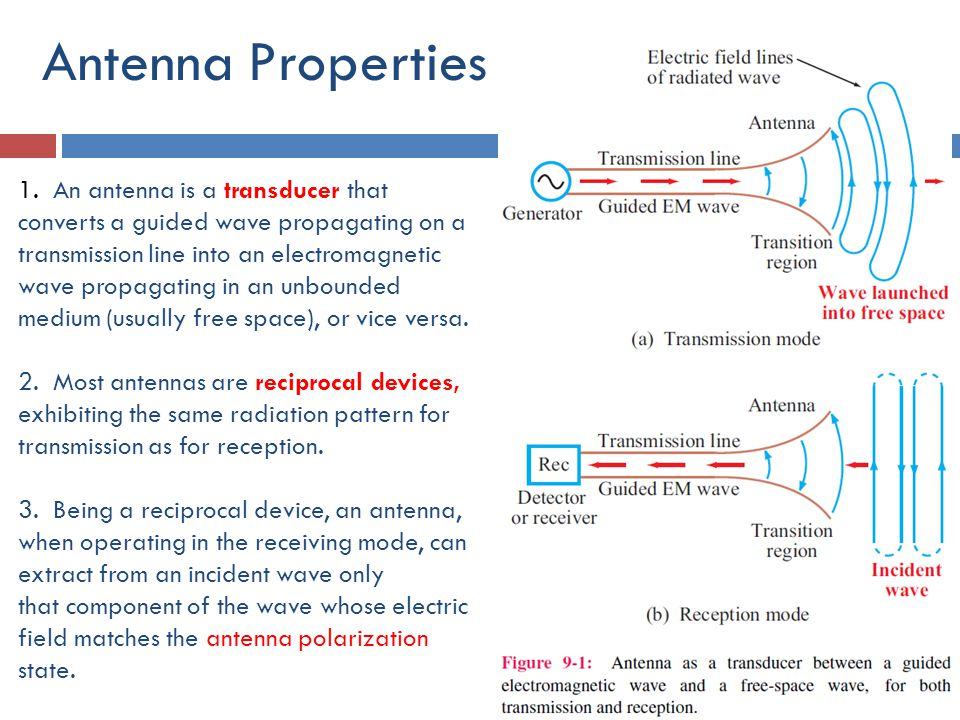